ODDĚLENÍ: Ascomycota
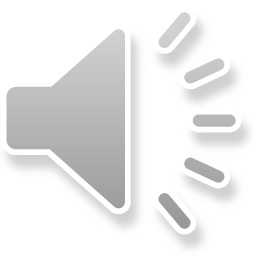 ZÁKLADNÍ CHARAKTERISTIKA

 pohlavní proces  dikaryotické hyfy  askus (vřecko), zde mitóza a tvorba spor (zpravidla 8)
obvykle sdruženy do plodnic (askomat) 
vřecka a askospory (tzv. teleomorfa – perfektní stadium) se za normálních podmínek často vůbec netvoří a houba žije v imperfektním stadiu (tzv. anamorfa)
nebo se obě „formy“ v životním cyklu doplňují či střídají
TYPY PLODNIC ASKOMYCETŮ
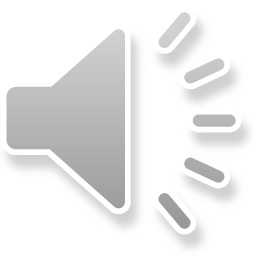 kleistothecium - uzavřené, otvírá se rozpadem; vřecka neuspořádána
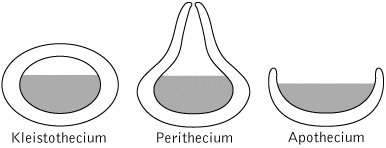 perithecium - ±kulovité, často zanořené ve sterilní hmotě stromatu; vřecka uspořádána v theciu, mezi nimi se tvoří sterilní hyfová zakončení - parafýzy, na vrcholu ústí - ostiolum
apothecium - miskovitá plodnice (odvozeně pak různých tvarů); vřecka a parafýzy uspořádány v theciu na povrchu plodnice
TŘÍDA: Eurotiomycetes
řád: Eurotiales
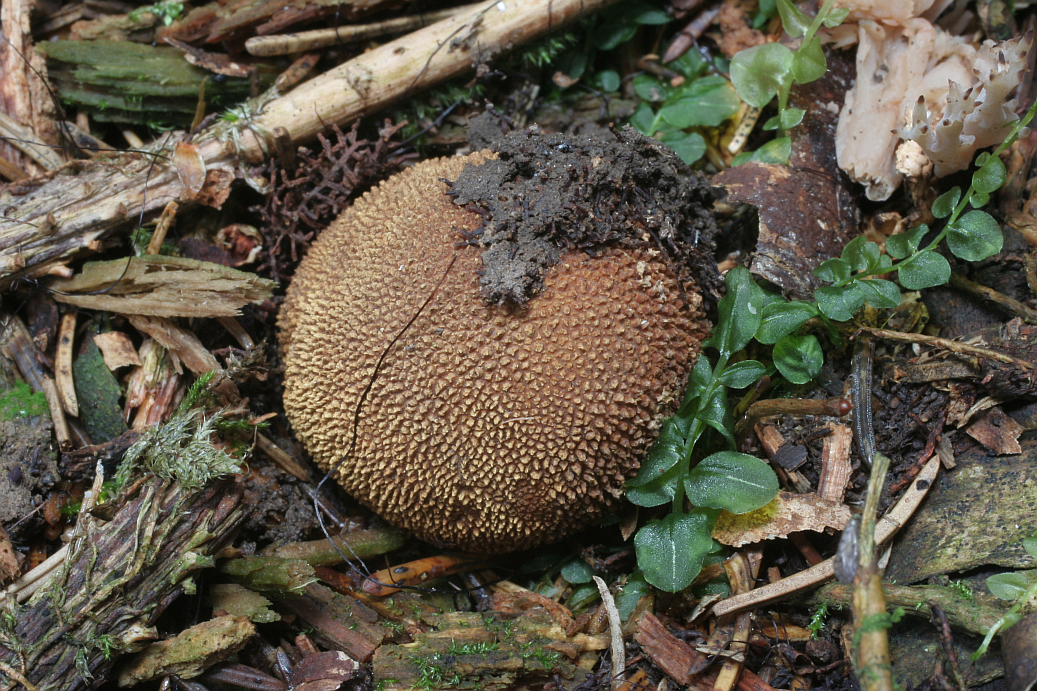 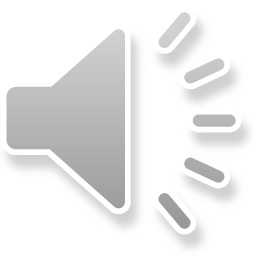 Elaphomyces – jelenka
makroskopická podzemní kleistothecia pokrytá silnou peridií, prototunikátní vřeckamykorhizní houby, díky své vůni často vyhrabávané zvěří
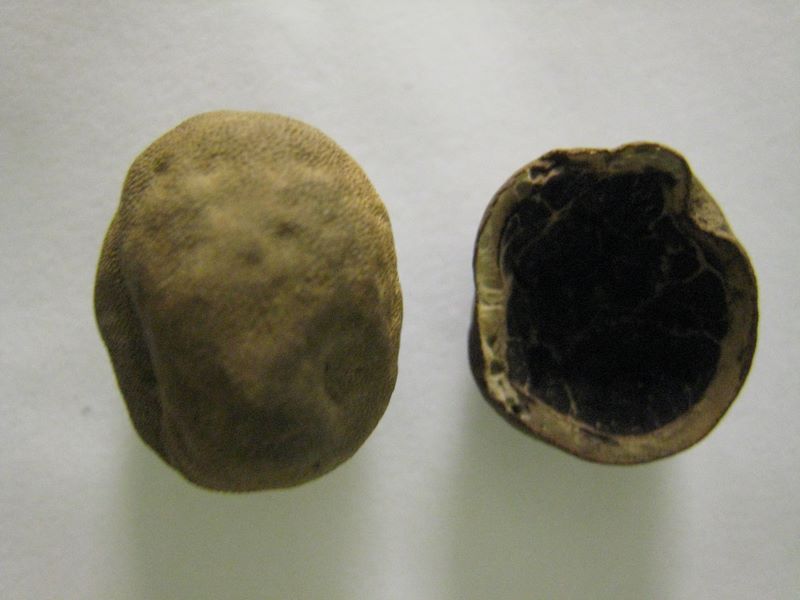 TŘÍDA: Leotiomycetes
ZÁKLADNÍ CHARAKTERISTIKA

 do této třídy jsou dle nových studií na molekulární úrovni 	kladeny dvě morfologicky a ekologicky odlišné skupiny 	(padlí a inoperkulátní diskomycety)

 padlí (řád Erysiphales) jsou biotrofně parazitické houby, 	extramatrikální mycelium se vytváří na povrchu listů 	napadených rostlin, kulovitá  askomata jsou označována 	jako erysiphální perithecia; askomata bývají opatřena 	tvarově specifickými přívěsky a obsahují pro daný rod 	charakteristický počet vřecek; celkem 13 rodů a téměř 	500 druhů
Microsphaera alphitoides
padlí dubové
(herbářová položka)
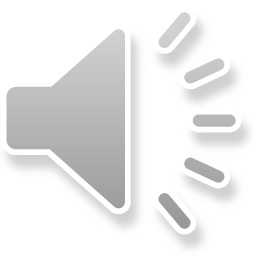 Jeden z nejhojnějších zástupců řádu Erysiphales, častý na podzim na dubových listech.
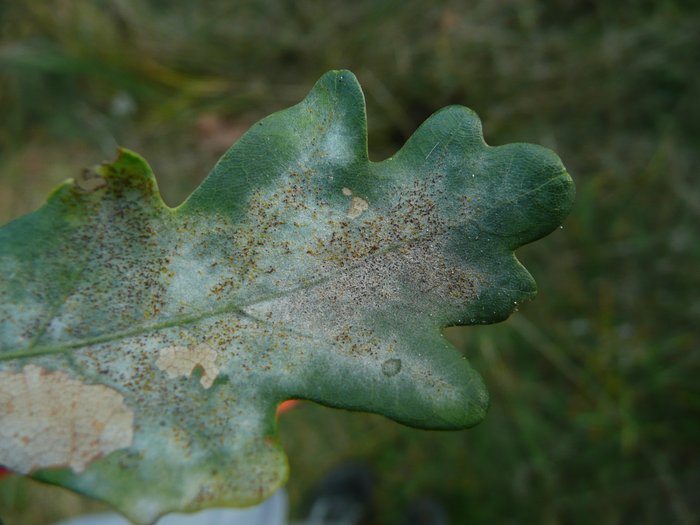 povrch listu při malém zvětšení – mycelium a kulovité plodnice
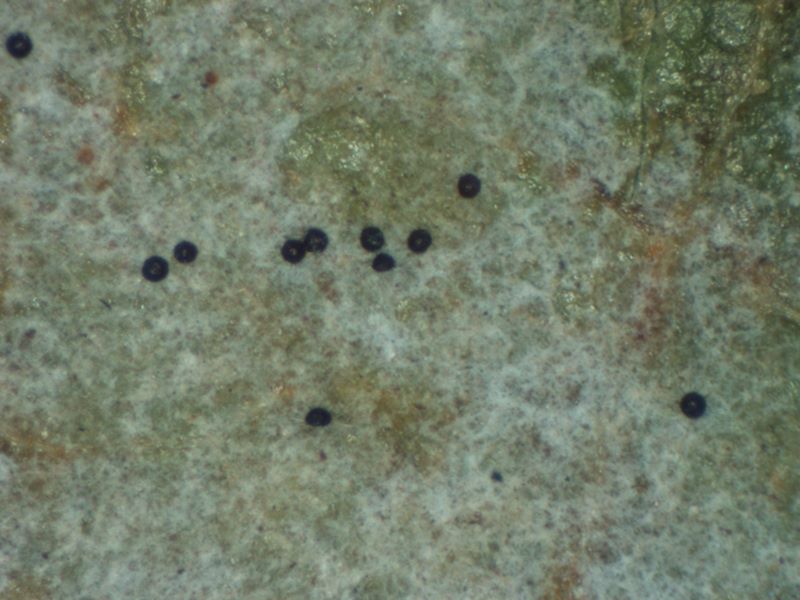 Microsphaera alphitoides
padlí dubové
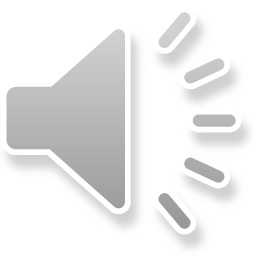 přívěsná 
vlákna
(mikroskopický preparát)
Askomata (kleistothecia) jsou opatřena rozvětvenými hyalinními přívěsky. 
V askomatu je větší počet vřecek.
vřecka 
s askosporami
askoma s přívěsnými vlákny
Třída: Leotiomycetes
řád: Helotiales
ZÁKLADNÍ CHARAKTERISTIKA

inoperkulátní diskomycety
přisedlá nebo stopkatá apothecia, velikosti několik milimetrů až centimetrů, vznikají někdy na sterilních útvarech - sklerociích nebo stromatech
vřecka unitunikátní, inoperkulátní, otevírají se pórem, spory jsou jedno- nebo vícebuněčné
zástupci saprofytičtí i parazitičtí
Monilinia fructigena (anamorfa Monilia fructigena) - hlízenka ovocná
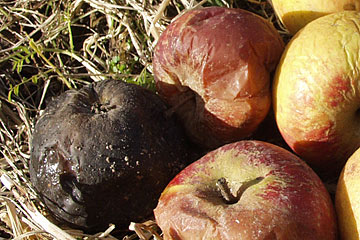 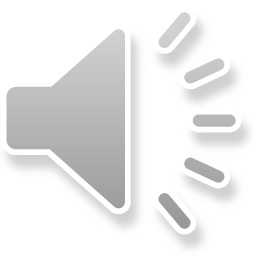 „černá hniloba“
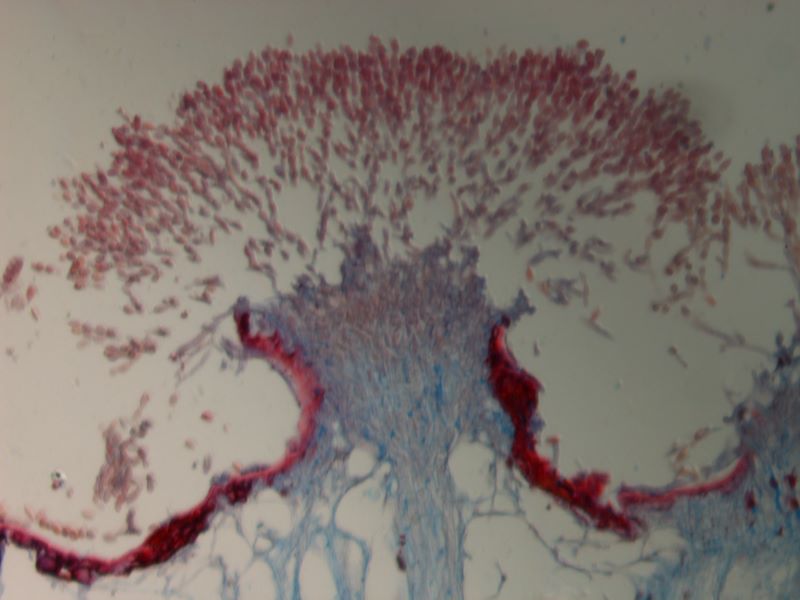 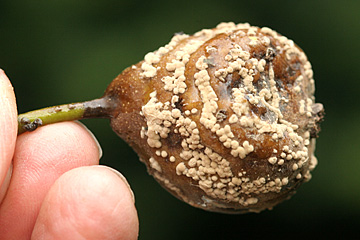 vpravo koncentricky uspořádané 
polštářky konidioforů (sporodochia) 
imperfektního stadia, vlevo průřez sporodochiem s konidiofory
ŘÁD: Rhytismatales
Rhytisma acerinum  
svraštělka javorová
stromata na listech javorů
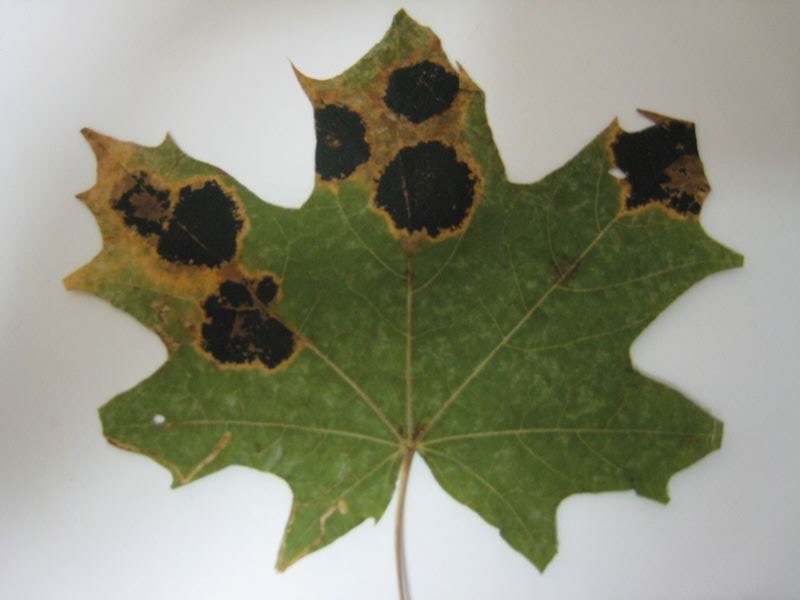 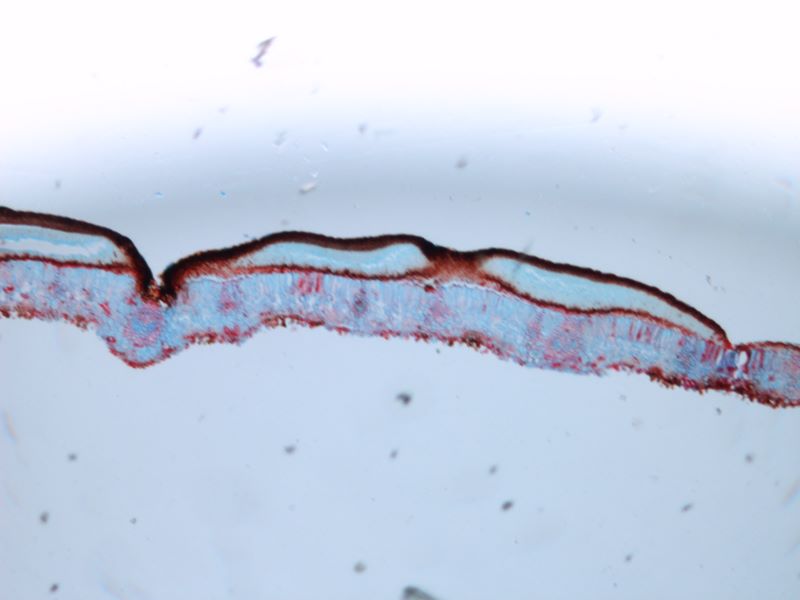 průřez stromatickým ložiskem na povrchu listu
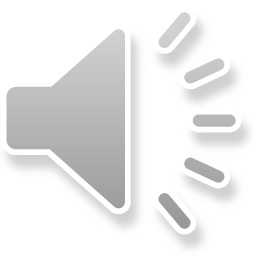 TŘÍDA: Sordariomycetes
ZÁKLADNÍ CHARAKTERISTIKA
peritheciální unitunikátní vřeckovýtrusé houby
askomata (perithecia) jsou často zanořena do stromatu
hojné jsou anamorfy, některé ekonomicky (fytopatologicky) významné 
výskyt na širokém spektru substrátů (dřevo, bylinný opad, mrtvý hmyz, exkrementy býložravců apod.)
Xylaria polymorpha dřevnatka mnohotvárná
(herbářové položky)
Stromatický lignikolní askomycet, jehož několik centimetrů velká, kyjovitá stromata (teleomorfy) lze nalézt na mrtvém vlhkém dřevě listnáčů. 
Ve stromatech jsou askomata (perithecia).
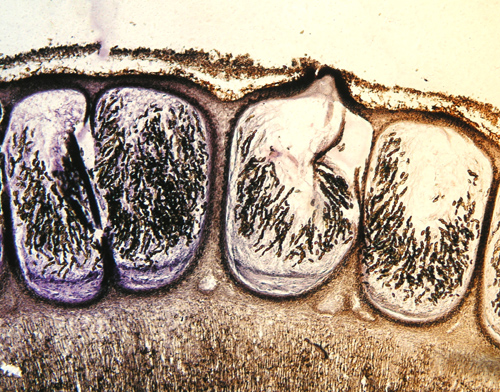 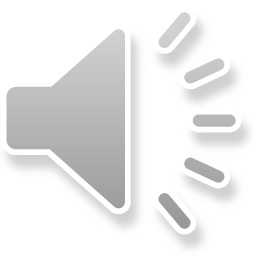 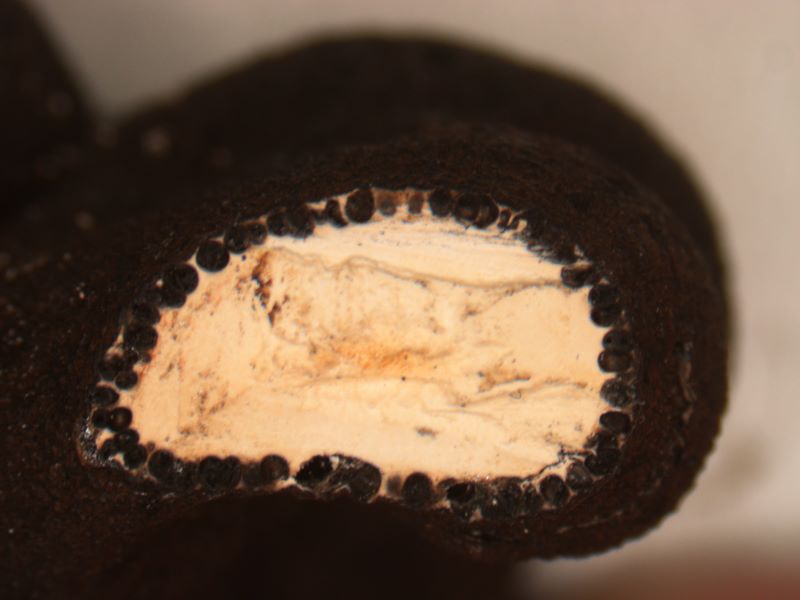 (herbářová položka)
Nectria cinnabarina – rážovka rumělková(anam. Tubercularia vulgaris)
Shluky červených perithecií a růžové polštářky anamorfy ve velkých skupinách na větvích listnatých stromů.
polštářovitá sporodochia anamorfy, známé pod  jménem Tubercularia
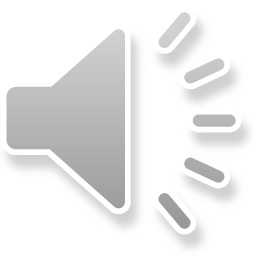 perithecia nahloučená
 kolem rudimentárního
 stromatu (teleomorfa)
Nectria cinnabarina – rážovka rumělková
(trvalé preparáty)
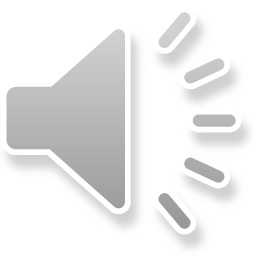 perithecia nahloučená kolem rudimentárního stromatu (teleomorfa)
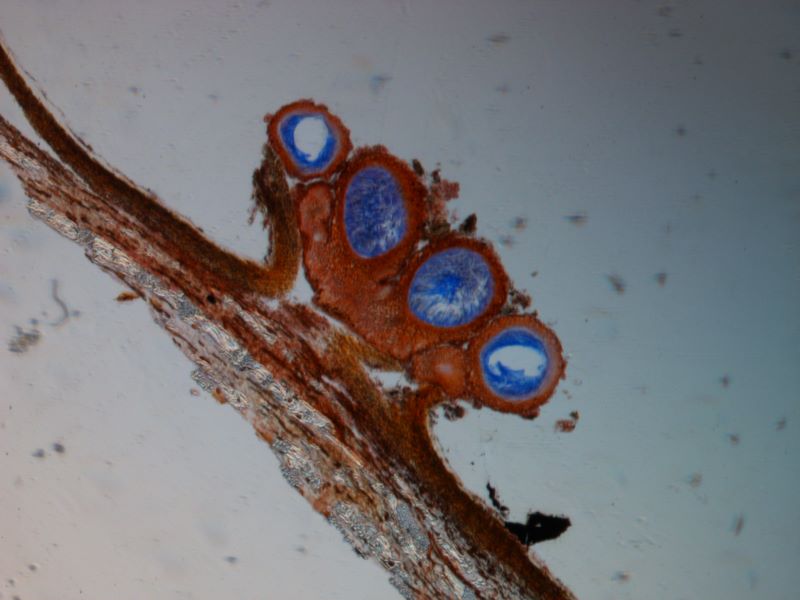 polštářovitá sporodochia anamorfy, známé pod jménem Tubercularia
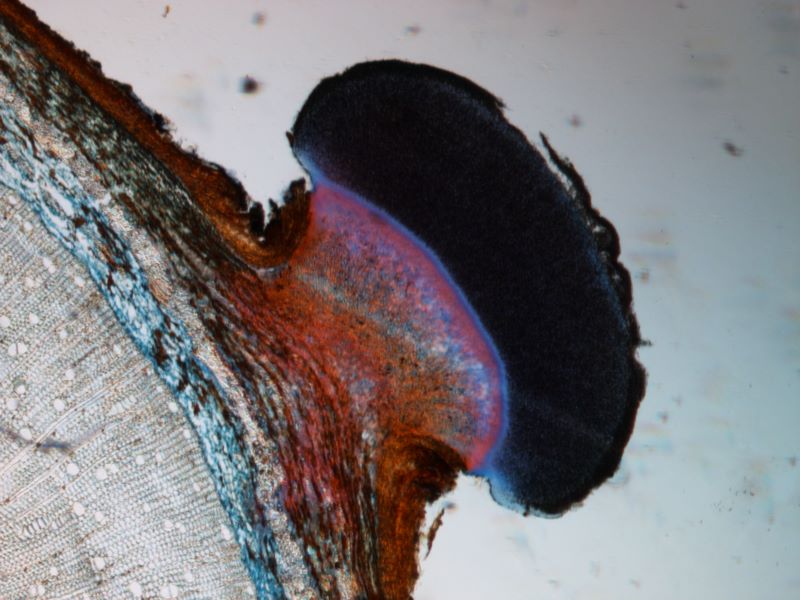 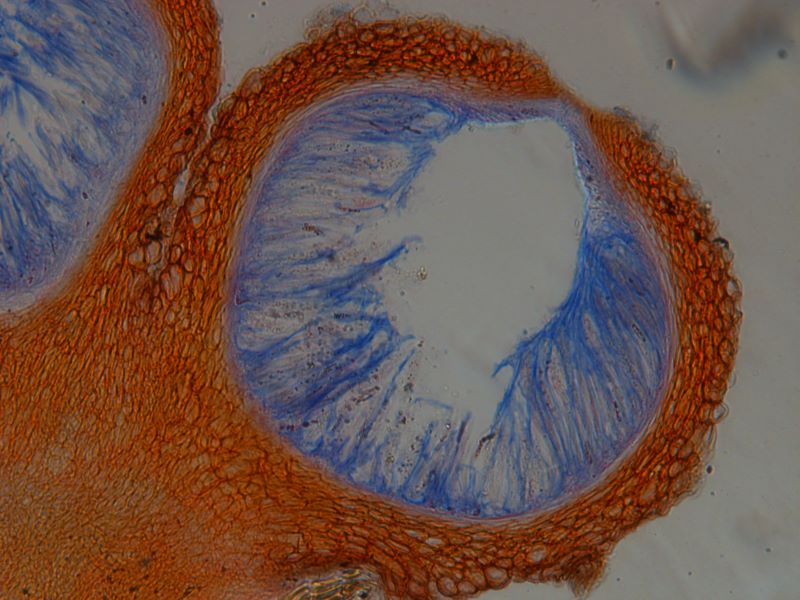 ostiolum
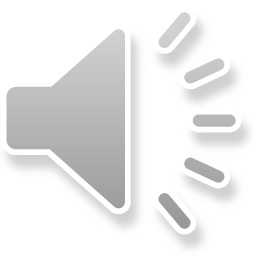 Claviceps purpurea – paličkovice nachová
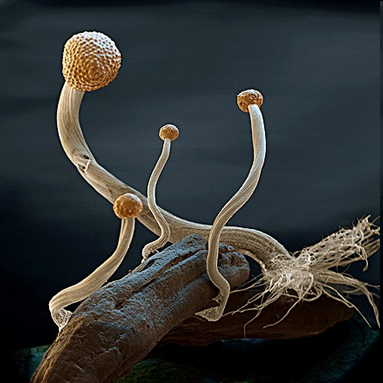 Parazit trav, jejichž obilky přeměňuje na sklerocia; na nich po odpadnutí vytváří paličkovitá stopkatá stromata
sklerocia silně toxická, využití ve farmacii
perithecia zanořená do hlavičky stromatu
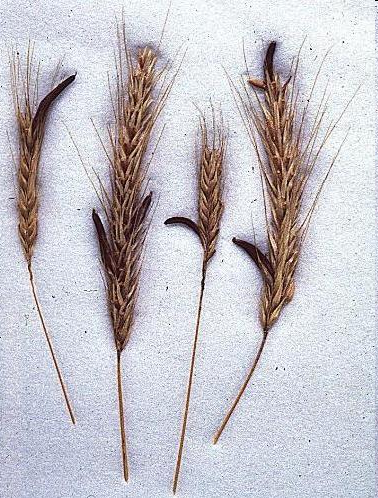 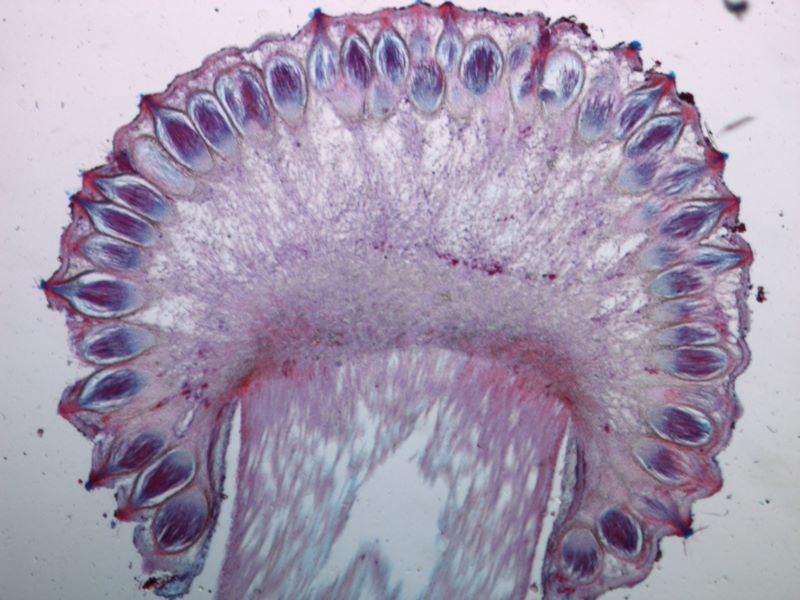 TŘÍDA: Pezizomycetes
ZÁKLADNÍ CHARAKTERISTIKA

operkulátní diskomycety, asi 165 rodů a 1100 druhů
askomata jsou často výrazně modifikovaná apothecia
vřecka funkčně unitunikátní, otevírají se víčkem
většinou půdní saprotrofní organizmy, často na mrtvém dřevě a rostlinném opadu, některé druhy jsou mykorhizní, antrakofilní nebo koprofilní
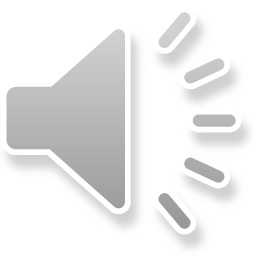 Peziza – řasnatka
Víceméně miskovitá askomata (apothecia) dosahují velkosti 5-10 cm.
výskyt na různých substrátech (dřevo, půda, spáleniště, zdivo)
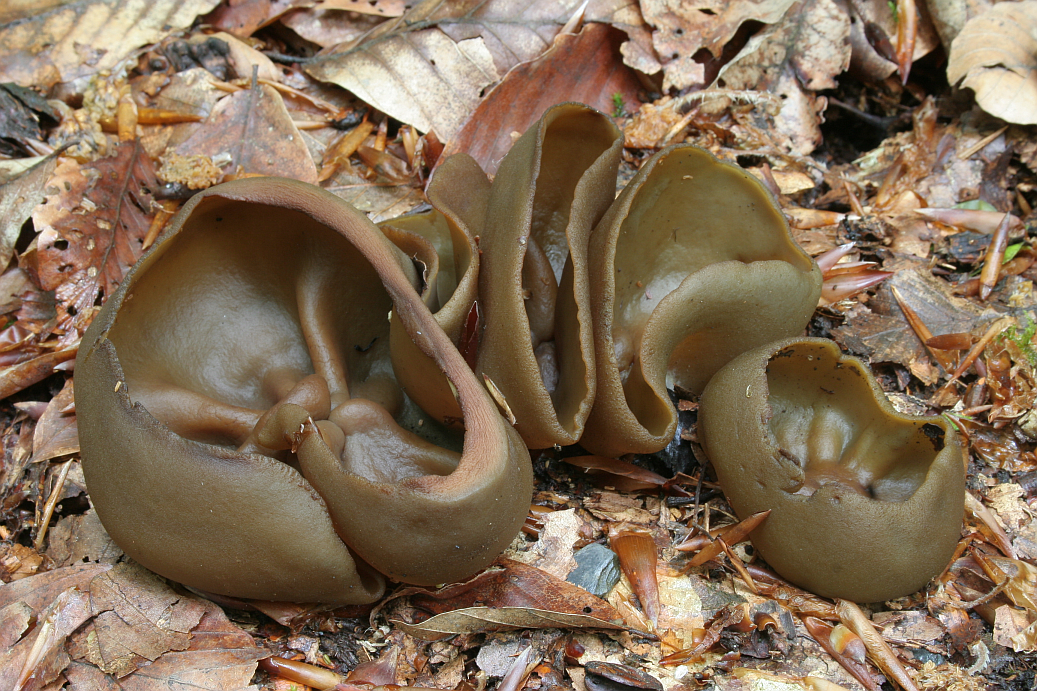 průřez výtrusorodou vrstvou 
(hymeniem) zralého apothecia
askospory
palisáda vřecek a
parafýz
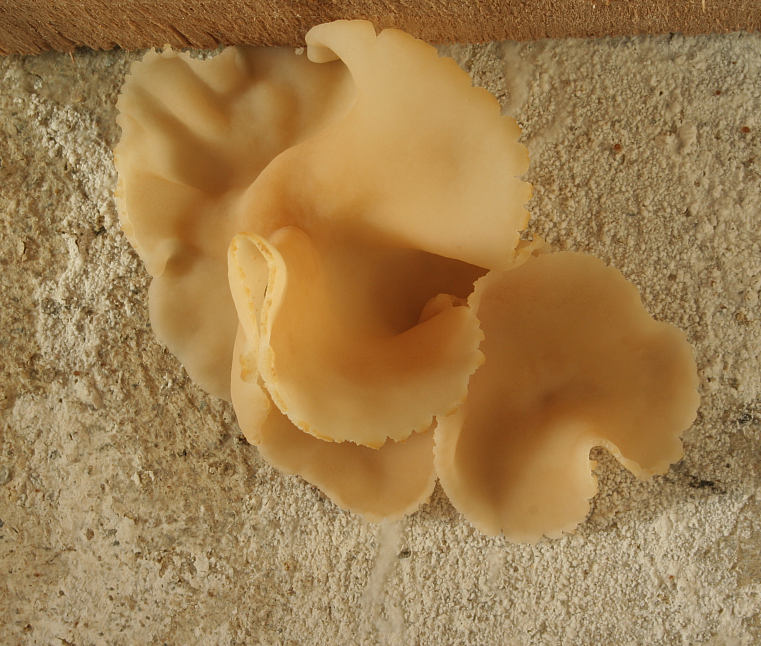 vyzrálá apothecia
Gyromitra infula – ucháč čepcovitý
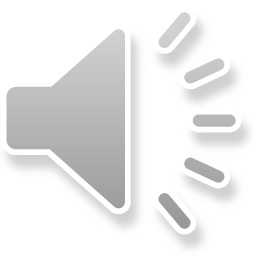 mozkovitě zprohýbaná stopkatá apothecia
Výskyt: na tlejících kmenech a pařezech nebo na zemi v kontaktu s rozkládajícím se dřevem. Na podzim.
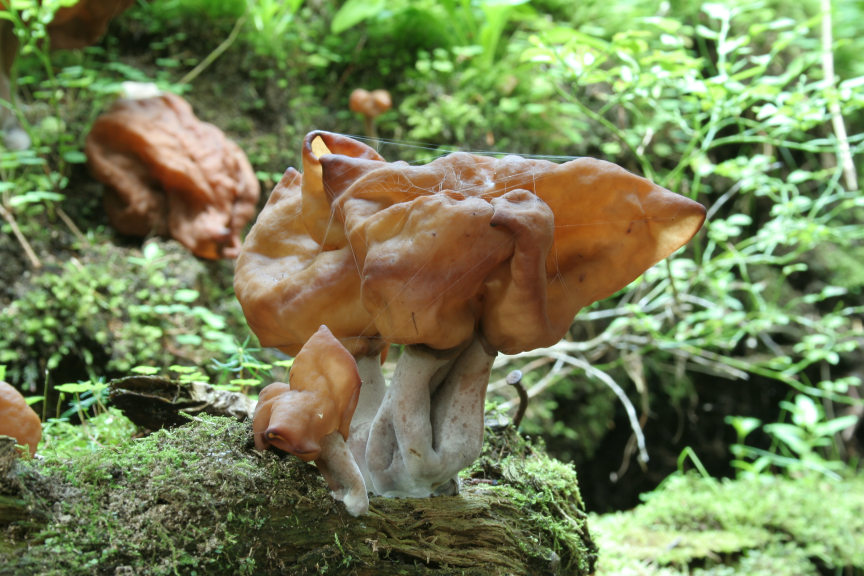 Morchella – smrž
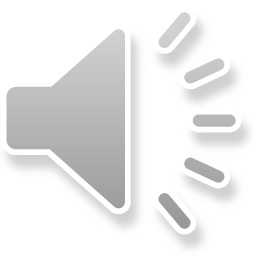 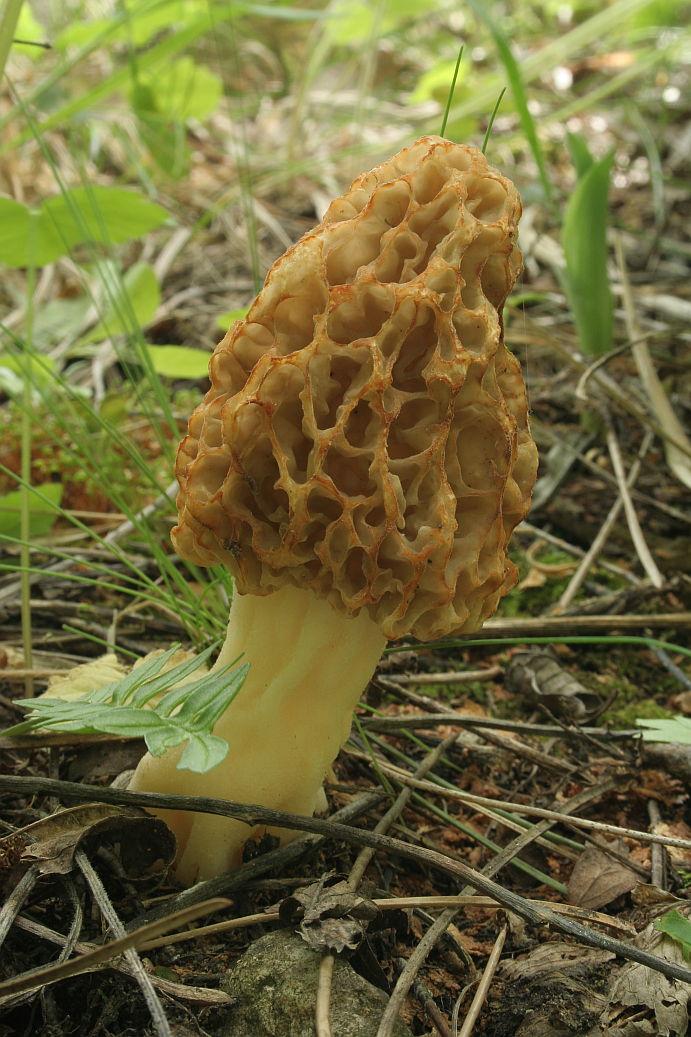 morfologicky silně diferencovaná stopkatá apothecia
na jaře v sadech a parcích
oblíbené jedlé druhy
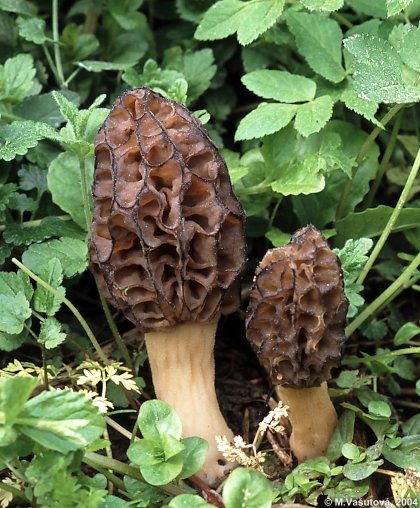 Choiromyces venosus – bělolanýž obecný
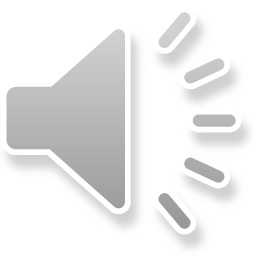 morfologicky extrémně diferencovaná podzemní apothecia - tzv. tuberothecia
silně aromatická – zoochorie
mykorhiza se dřevinami, výskyt na hlinitopísčitých půdách
řez plodnicí se zprohýbaným rouškem
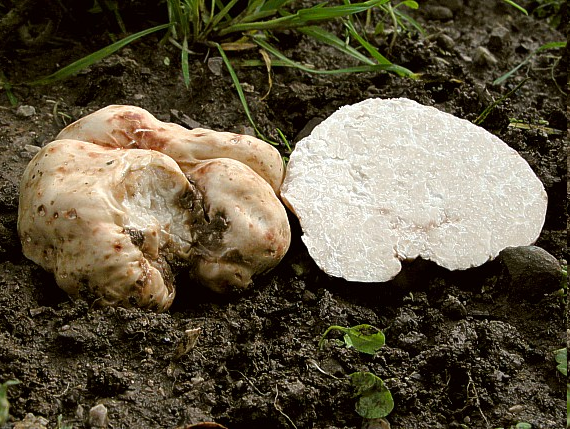 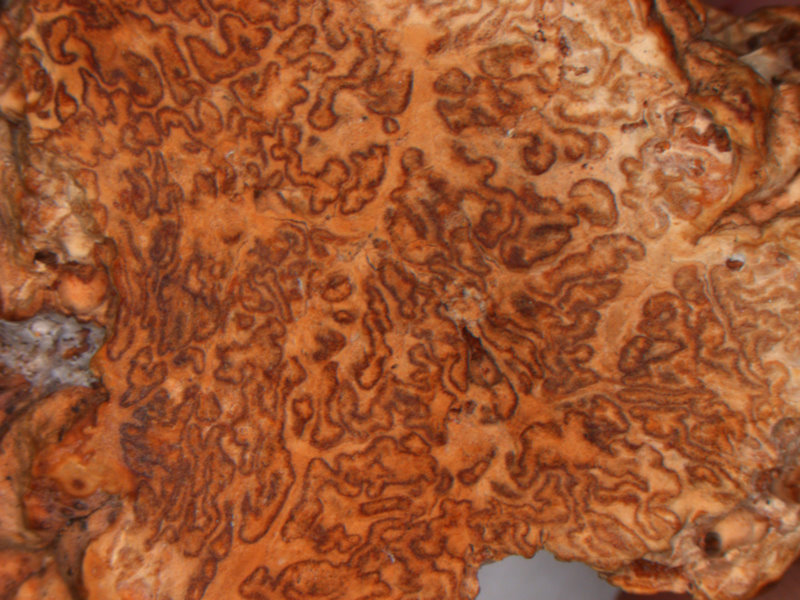 Tuber rufum – lanýž ryšavý
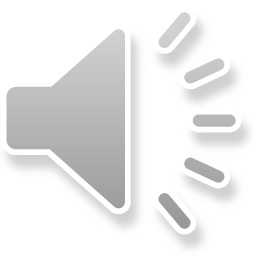 drobná tuberothecia
mykorhiza s listnáči i jehličnany, hlavně vápnité půdy
ostnité výtrusy
vakovitá vřecka        se 2-4 askosporami
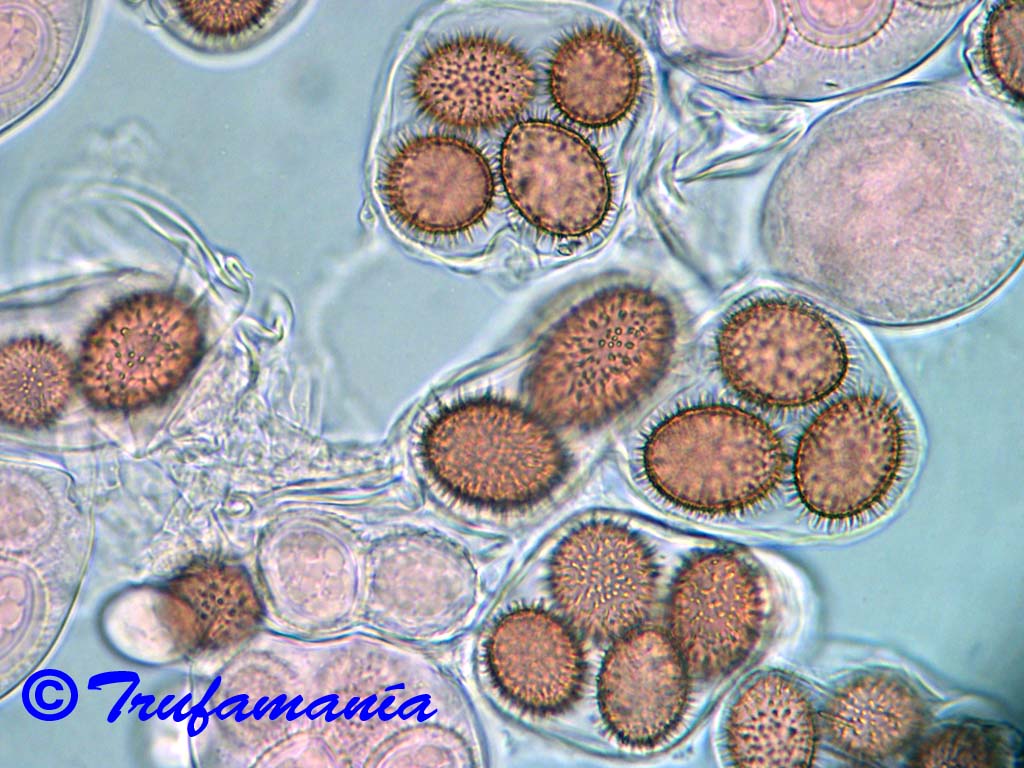 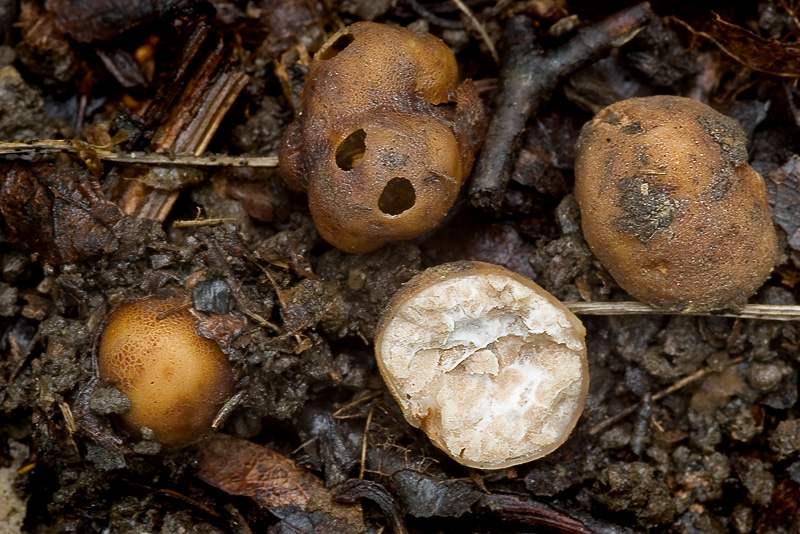 © L. Zíbarová
Přehled pozorovaných objektů
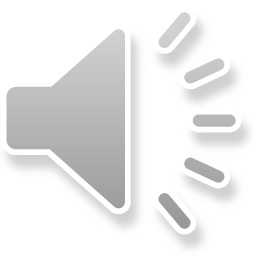 ODDĚLENÍ: Ascomycota
TŘÍDA: Leotiomycetes
ŘÁD: Erysiphales	Microsphaera alphitoides (padlí dubové) – kleistothecia 				na povrchu listu, kleistothecia s přívěsky (a 				uvnitř s vřecky)
ŘÁD: Rhytismatales	Rhytisma acerinum  (svraštělka javorová) – stroma
TŘÍDA: Sordariomycetes
ŘÁD: Xylariales		Xylaria polymorpha (dřevnatka mnohotvará) – stroma, 				na průřezu perithecia
ŘÁD: Hypocreales	Nectria (+ anamorfa Tubercularia, rážovka) – 					perithecia, sporodochia; TP: řez perithecii)
TŘÍDA: Pezizomycetes
ŘÁD: Pezizales		Peziza (řasnatka) – řez: vřecka s výtrusy, parafýzy
			Morchella (smrž) – stopkaté apothecium
			Choiromyces (bělolanýž) – tuberothecium (= uzavř. 					apoth.) na řezu